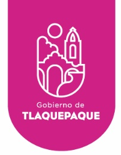 AYUNTAMIENTO DE SAN PEDRO TLAQUEPAQUE
GOBIERNO 2018 - 2021
Secretaria General del Ayuntamiento 

Dirección de Delegaciones y Agencias Municipales
DELEGACIÓN MUNICIPAL SAN PEDRITO
Informe  Septiembre 2021
COVID-19/Brigadas de Mantenimiento y 
Recuperación de Espacios Públicos                                                Agosto-Septiembre
26 Agosto- 23 Septiembre

Personal administrativo de esta Delegación Municipal reafirmo el filtro sanitario al ingreso del edificio tomando la temperatura y  aplicando gel antibacterial, e informándoles a los ciudadanos como utilizar correctamente el cubre bocas y manteniendo  la sana distancia.
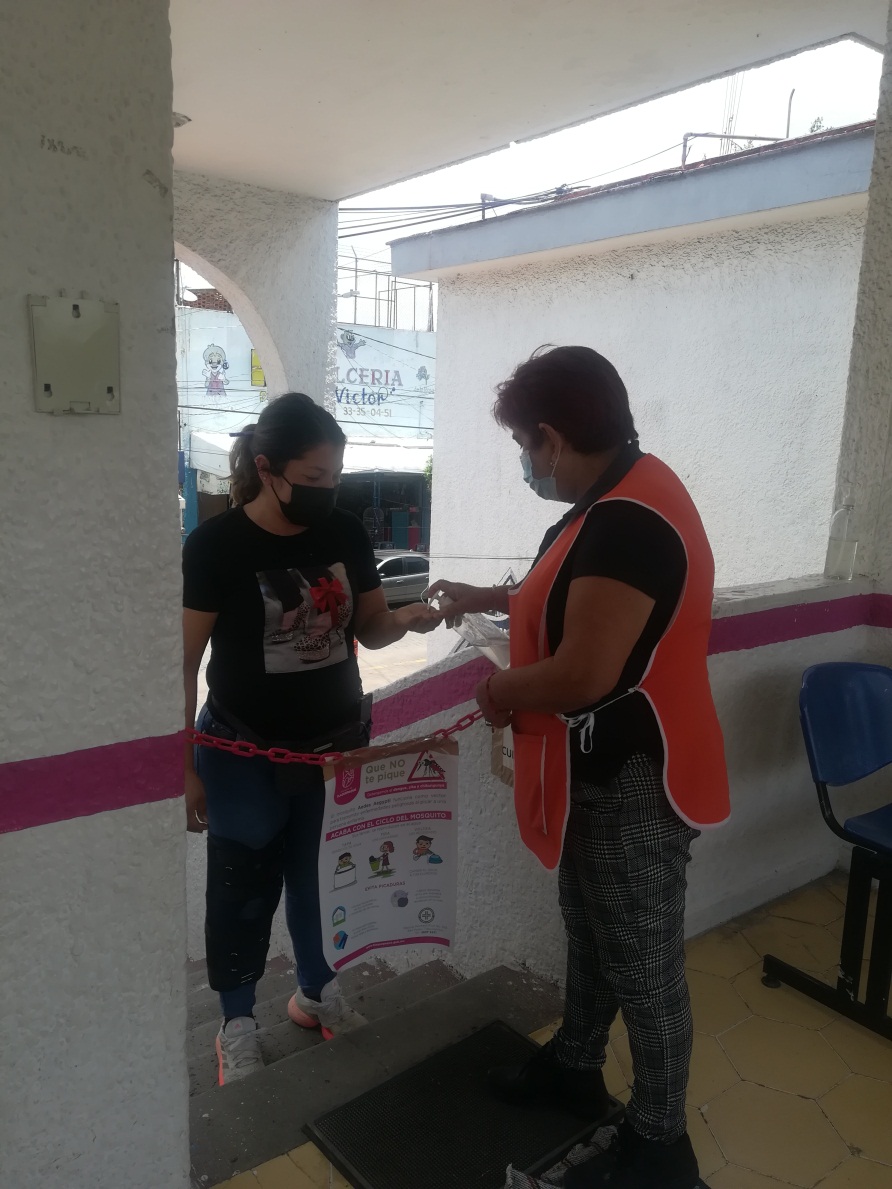 COVID-19/Brigadas de Mantenimiento y 
Recuperación de Espacios Públicos                                                Agosto-Septiembre
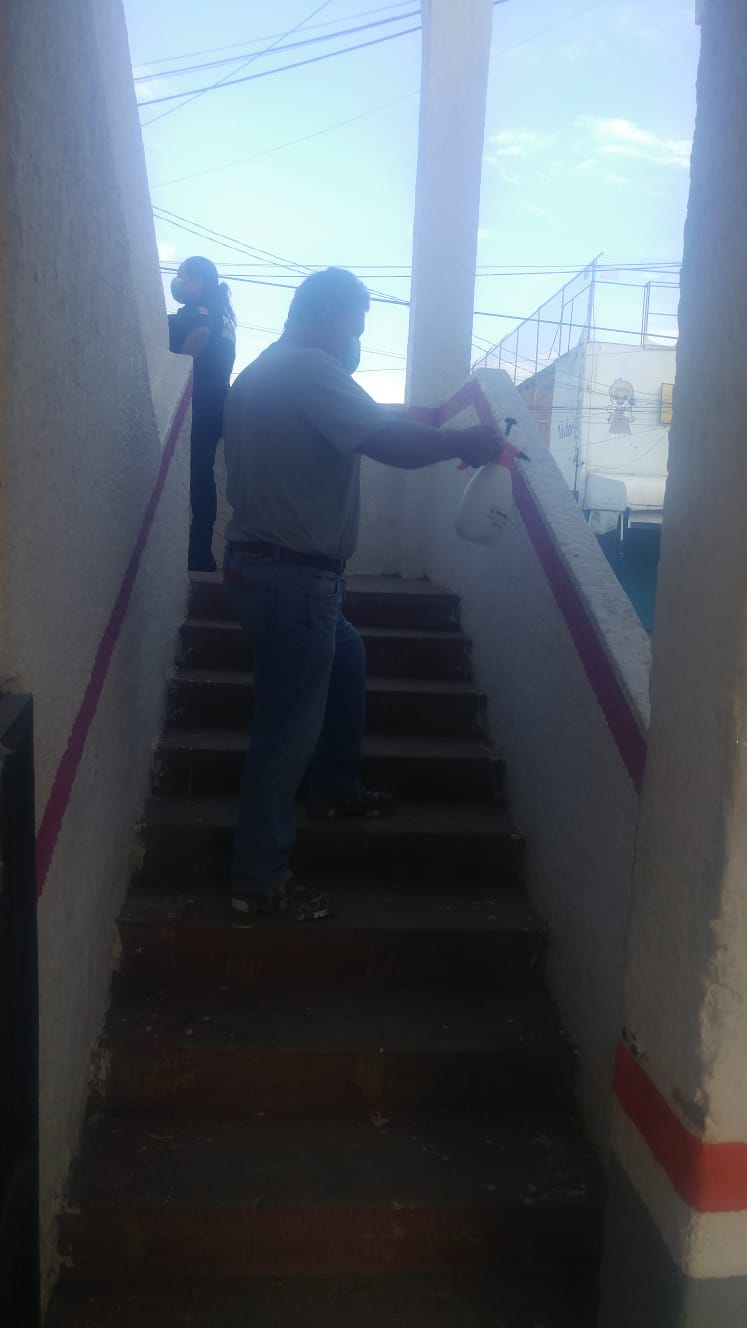 26 Agosto – 23 Septiembre

Personal administrativo de esta Delegación Municipal llevo a cabo la  higienización del inmueble, muebles y artículos de oficina que a diario se utilizan para realizar nuestras actividades laborales.
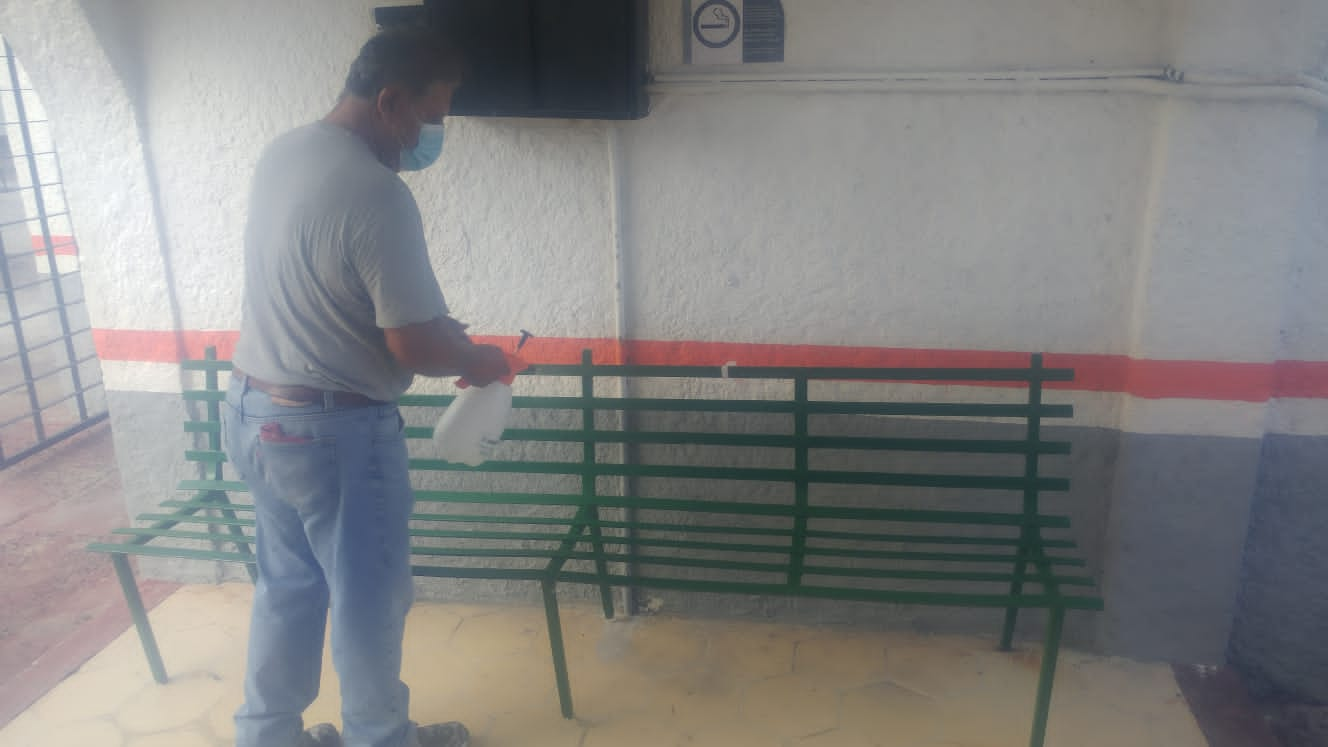 Visita a Colonias/ Levantamientos de Requerimientos
de Servicios                                                                                           Agosto-Septiembre
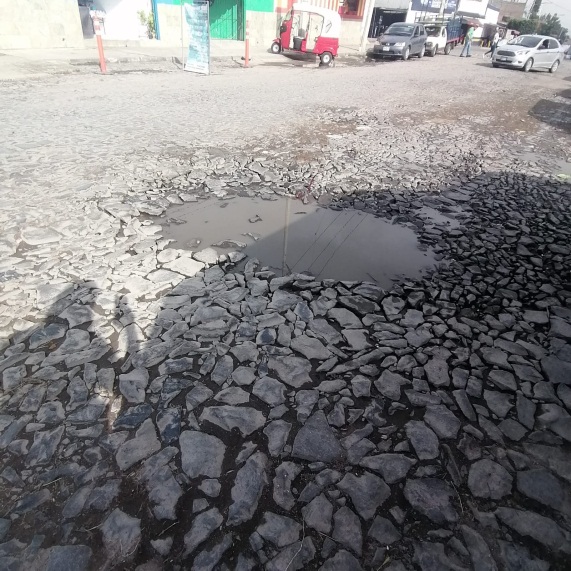 26 Agosto – 23 Septiembre

Personal administrativo de esta Delegación Municipal, realizo recorridos por las calles de las Colonias El Cerrito, López Mateos, Canal 58, El Tapatío, San Pedrito y Las Huertas, levantando 21 reportes de las problemáticas de servicios municipales como alumbrado publico, bacheo, recolección de basura,   siapa etc., realizando los reportes  a la áreas correspondientes
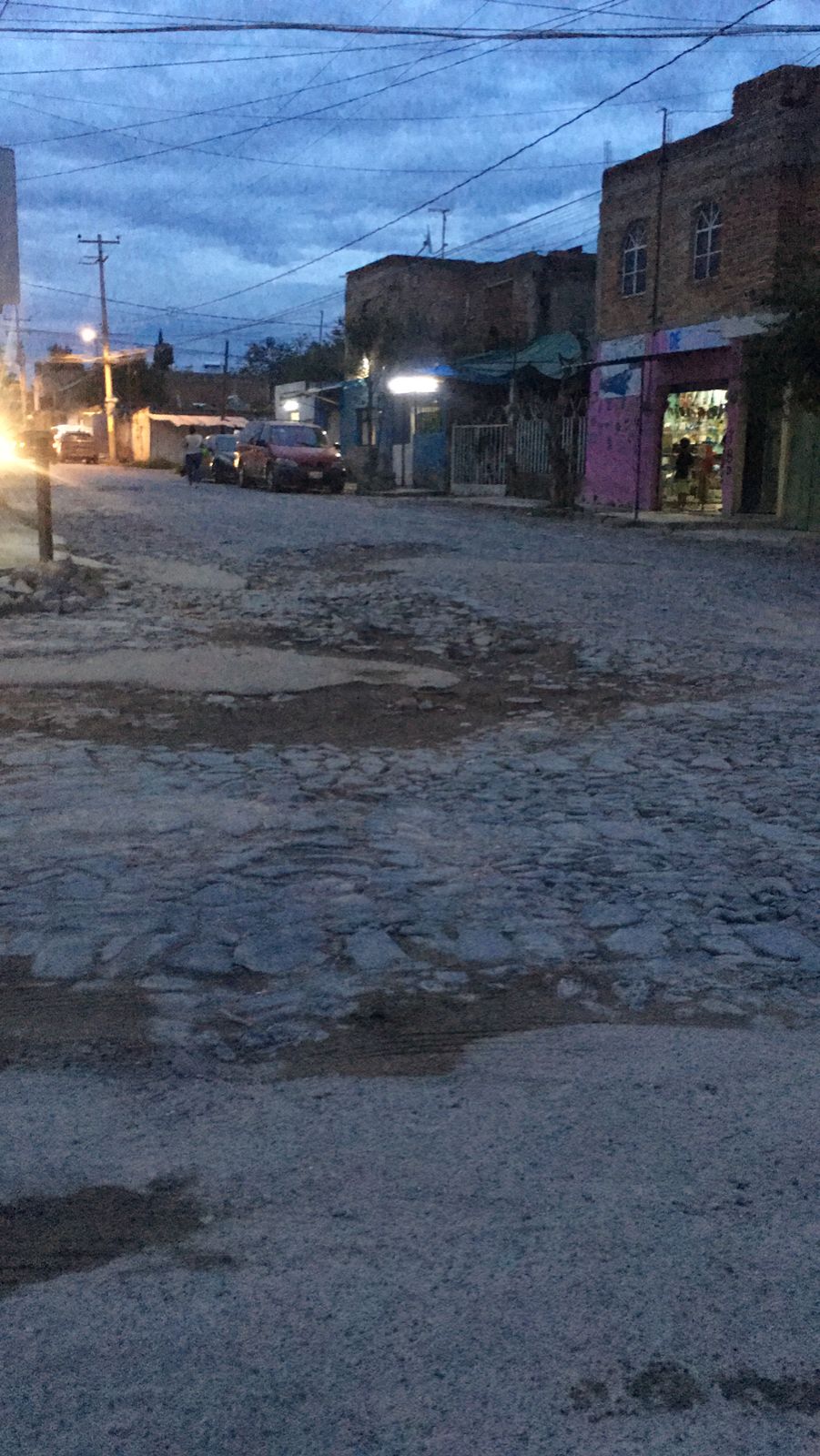 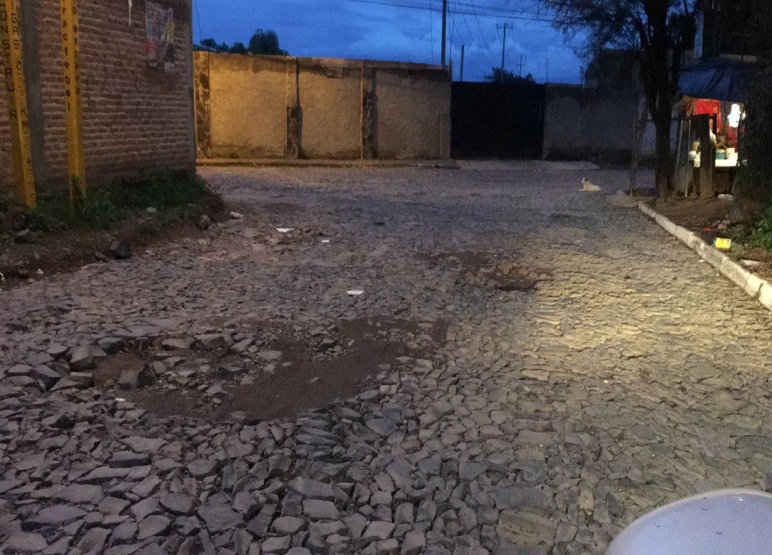 Visita a Colonias                                                                                    Agosto-Septiembre
31 Agosto -Septiembre

HUERTOS QUE TRANSFORMAN VIDAS

Se realizo la invitación a vecinos de la colonia San Pedrito y Las Huertas, a participar en los talleres gratuitos para el cultivo de hortalizas y elaboración de huertos urbanos,  los días martes a las 10:30 Hrs.
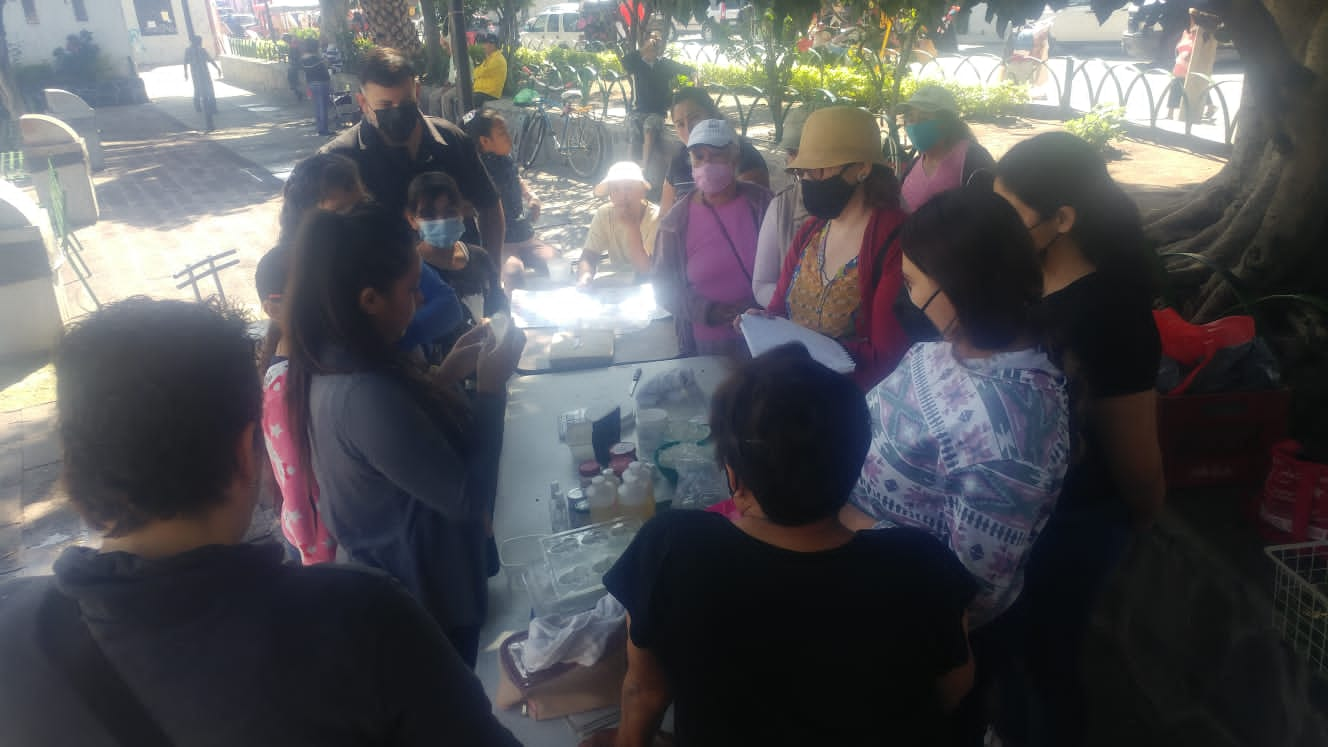 Visita a Colonias                                                                                    Agosto-Septiembre
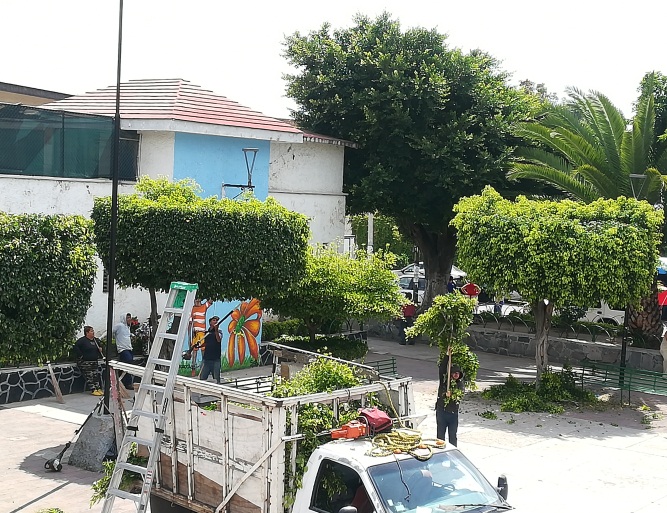 01 Septiembre

Se solicito al departamento de parques y jardines la poda de arboles de la plaza  de San Pedrito, ya que cubrían el asta de bandera.
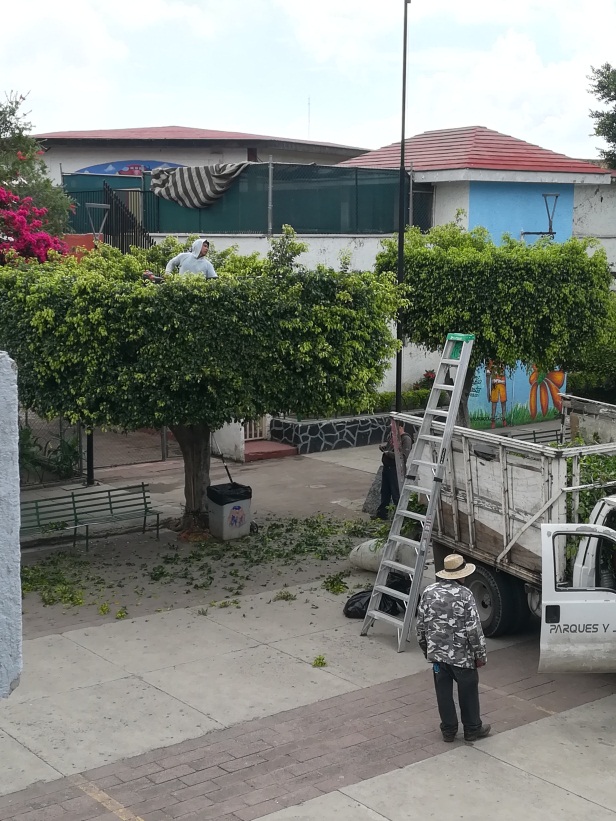 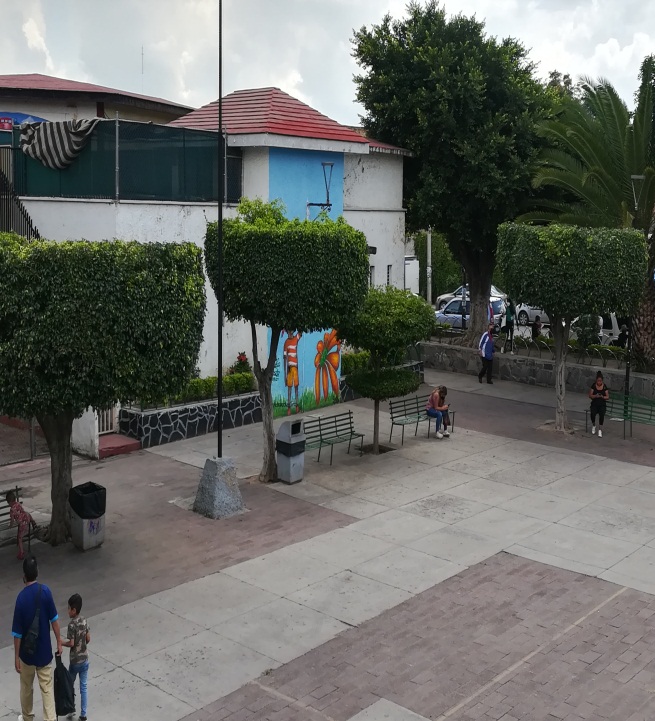 Visita a Colonias                                                                                    Septiembre
Septiembre

Se realizo la invitación a la ciudadanía para acudir al centro de salud San Pedrito, a realizarse el estudio de mastografía.
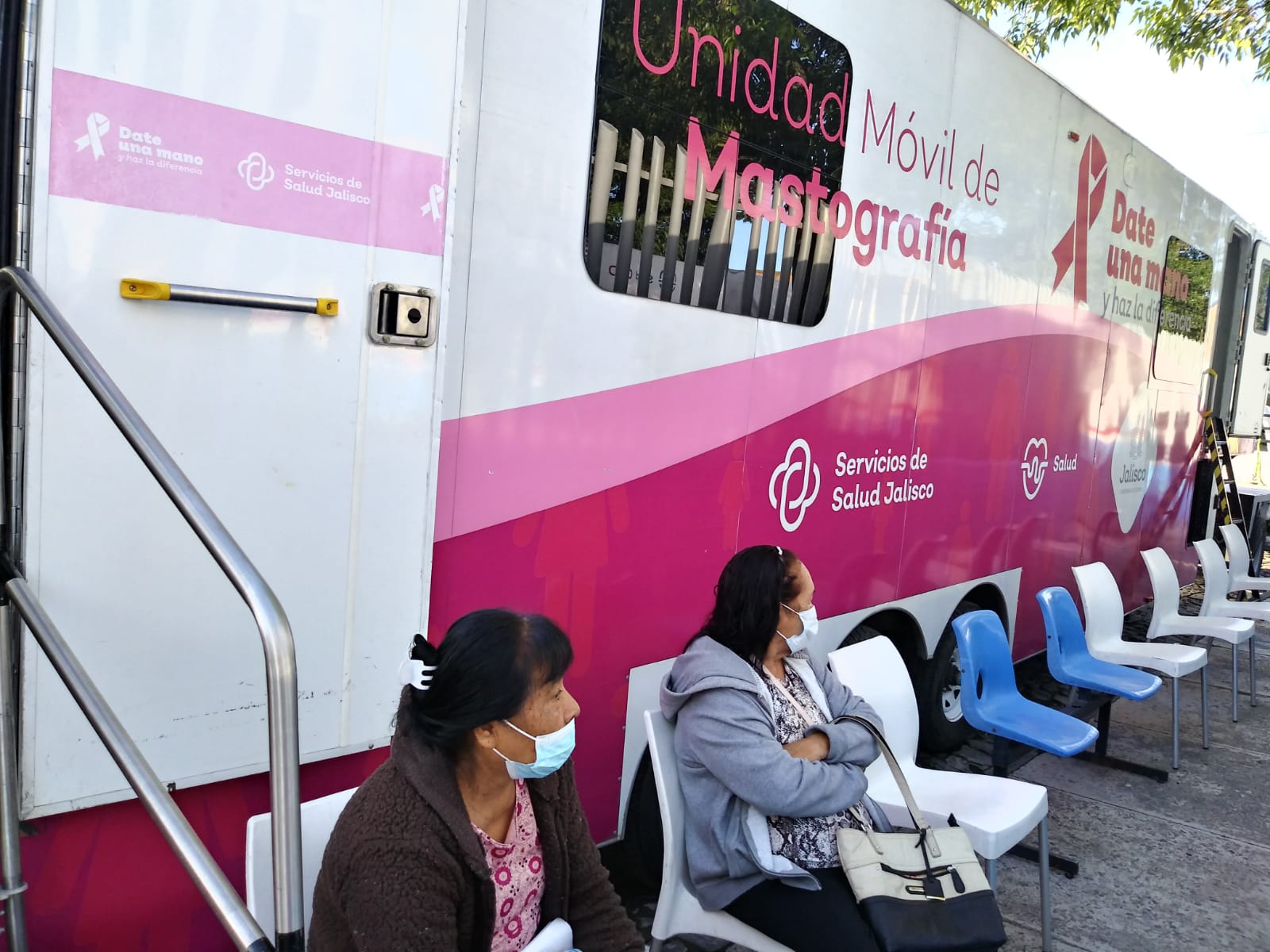 Visita a Colonias                                                                                    Agosto-Septiembre
23 Septiembre

Invitación a vecinos de la colonia San Pedrito, para que acudieran  con sus mascotas a la campaña GRATUITA de vacunación antirrábica y tratamiento contra  pulgas y garrapatas., que se llevo a cabo en la plaza principal de San Pedrito, aplicando aproximadamente 60 vacunas.
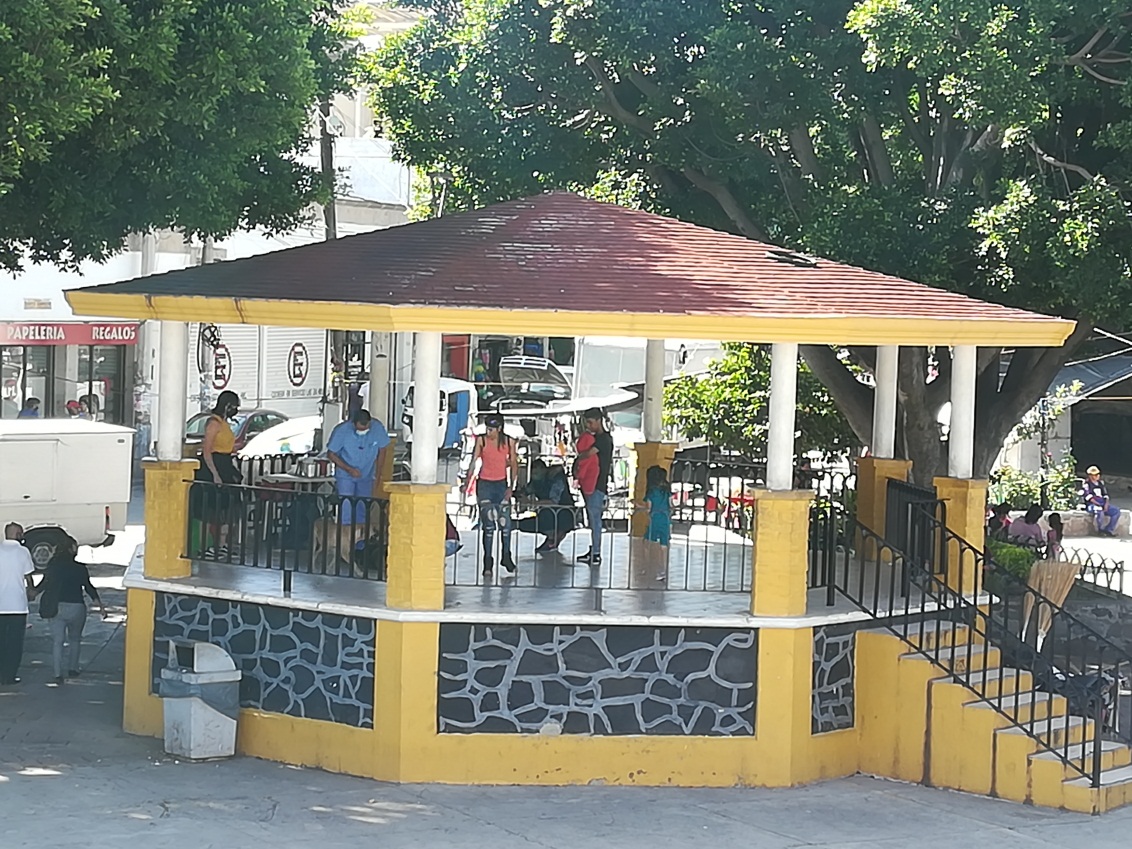 Visita a Colonias                                                                              Septiembre
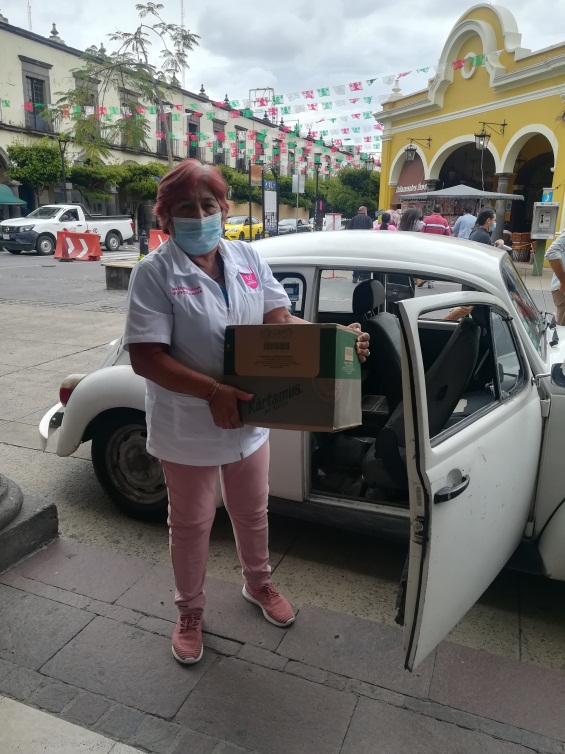 08 Septiembre

Acudimos al centro de acopio de Presidencia de San Pedro Tlaquepaque a realizar la entrega de víveres no perecederos :
*aceite de cocina
*botellas de agua
*Leche en polvo
*leche
*pastas para sopa
*papel higiénico
*desodorantes
*pasta dental
*cepillos de dientes, etc.

Que se recabaron en esta Delegación Municipal, en apoyo a damnificados por las lluvias.
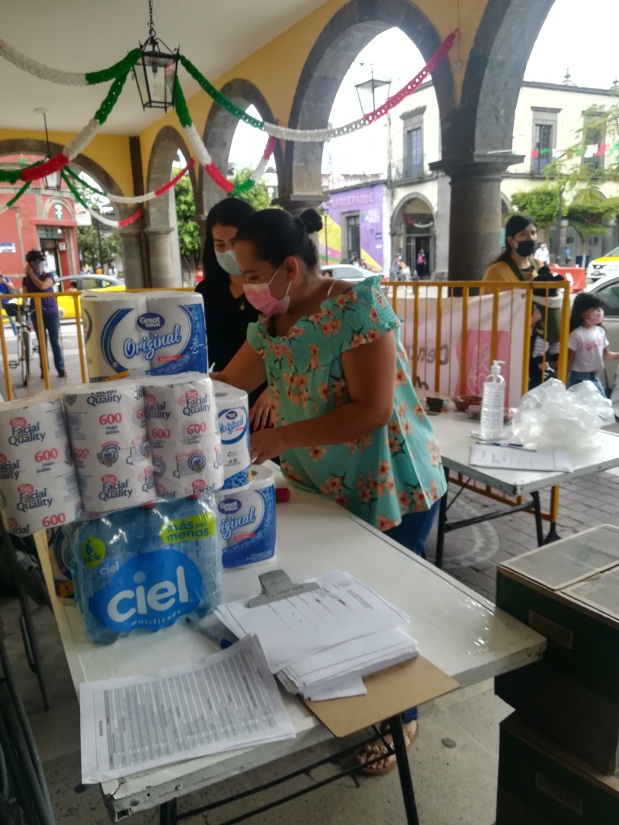 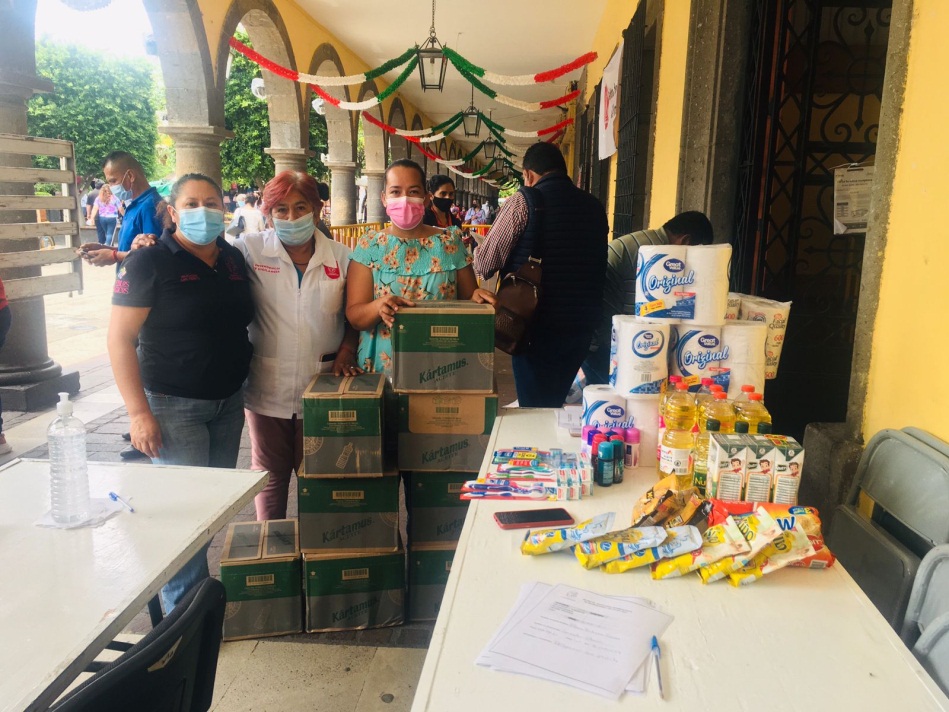